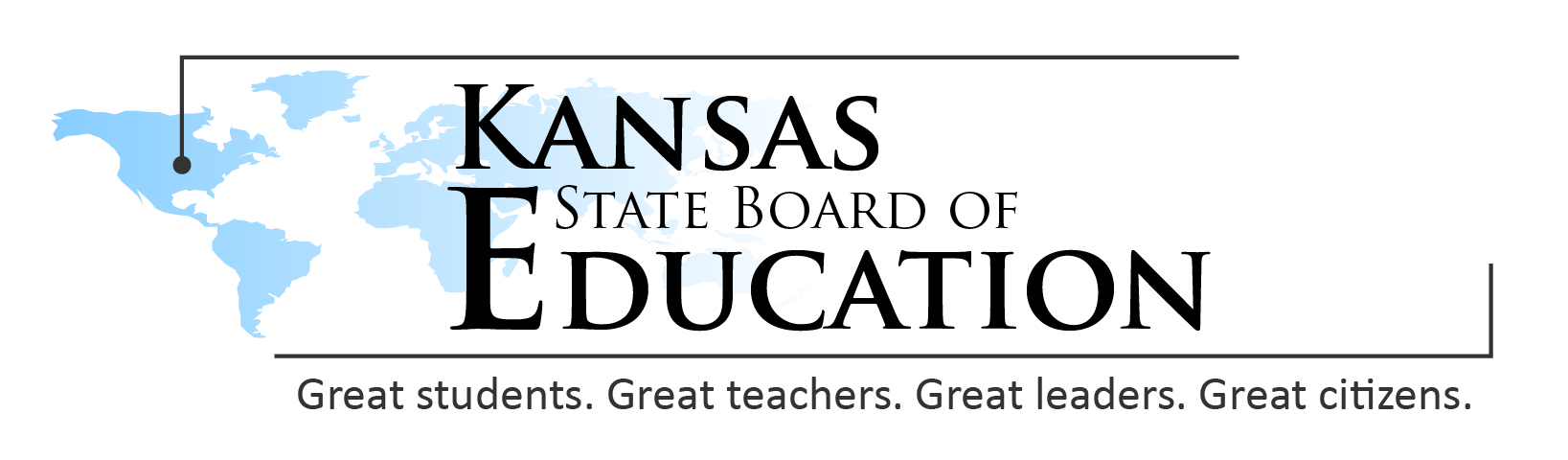 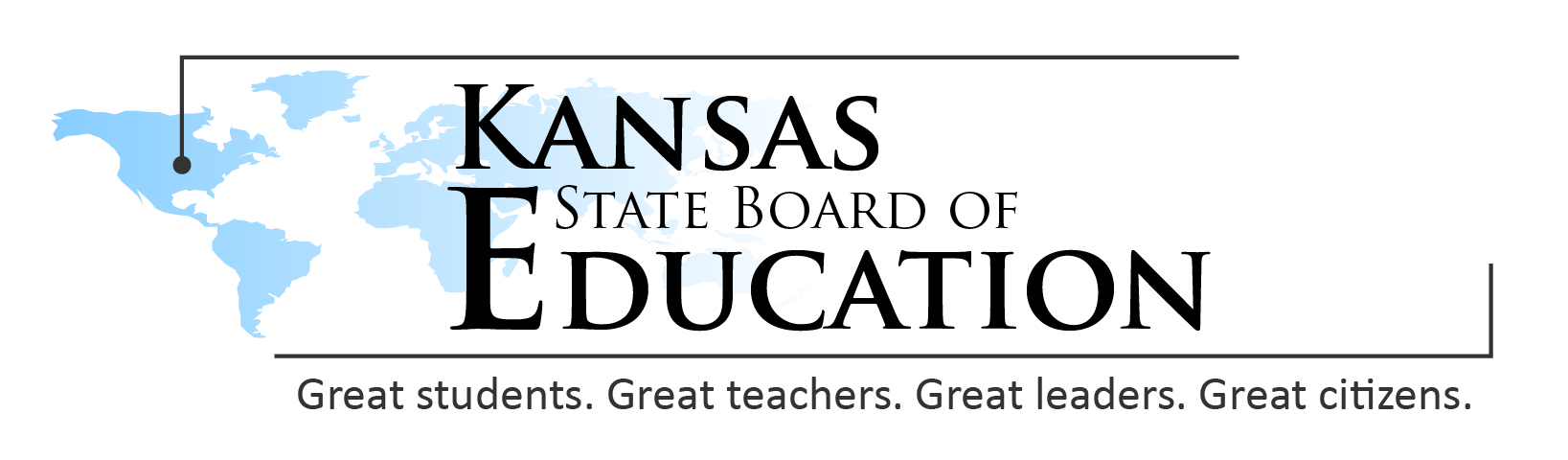 We will resume at 1:30 PM
Kansas State Department of Education:
 
The Kansas State Department of Education does not discriminate on the basis of race, color, national origin, sex, disability, or age in its programs and activities and provides 
equal access to the Boy Scouts and other designated youth groups. The following person has been designated to handle inquiries regarding the non-discrimination policies: 
KSDE General Counsel, Office of General Counsel, KSDE, Landon State Office Building, 900 SW Jackson, Suite 102, Topeka, KS 66612-1212, (785) 296-3201
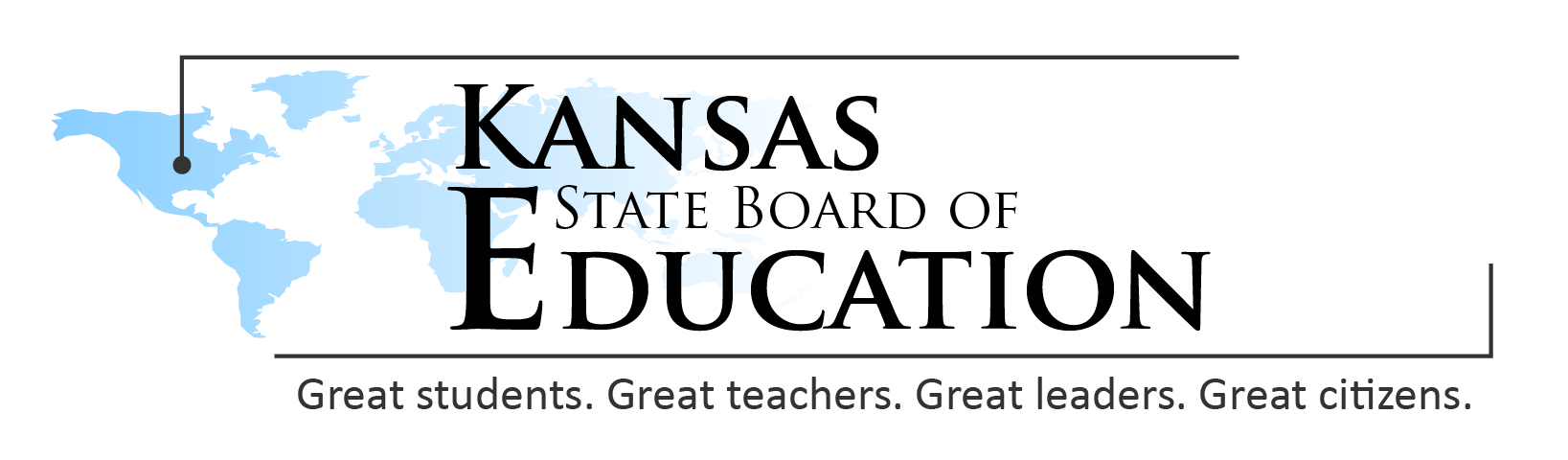 Executive Session and Close of Business

No Further Action
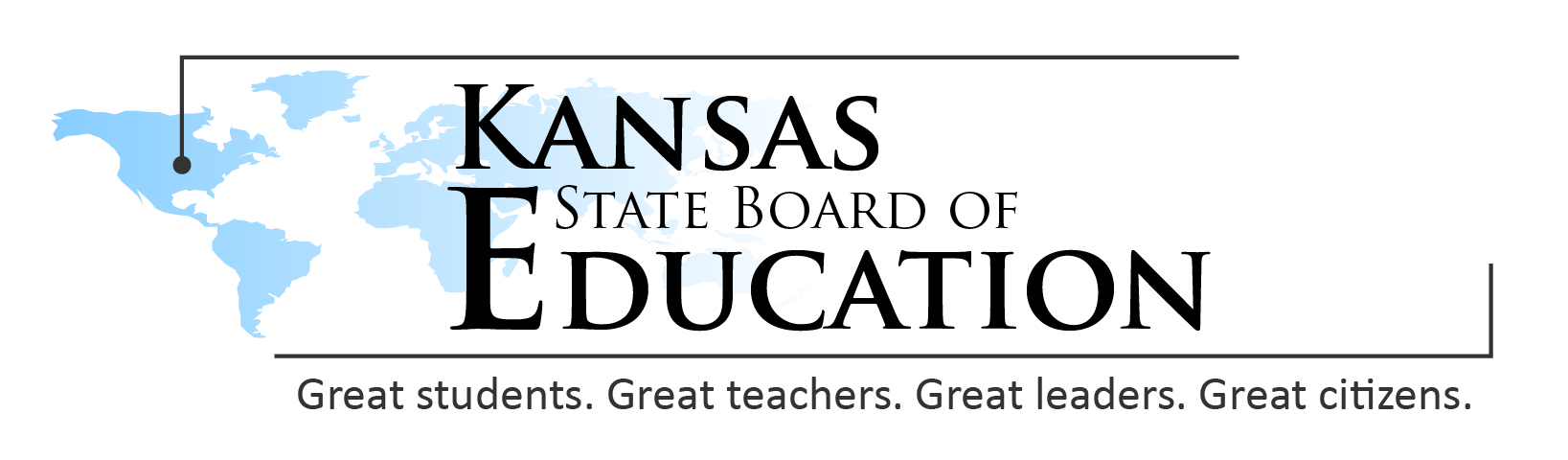 Muted Break
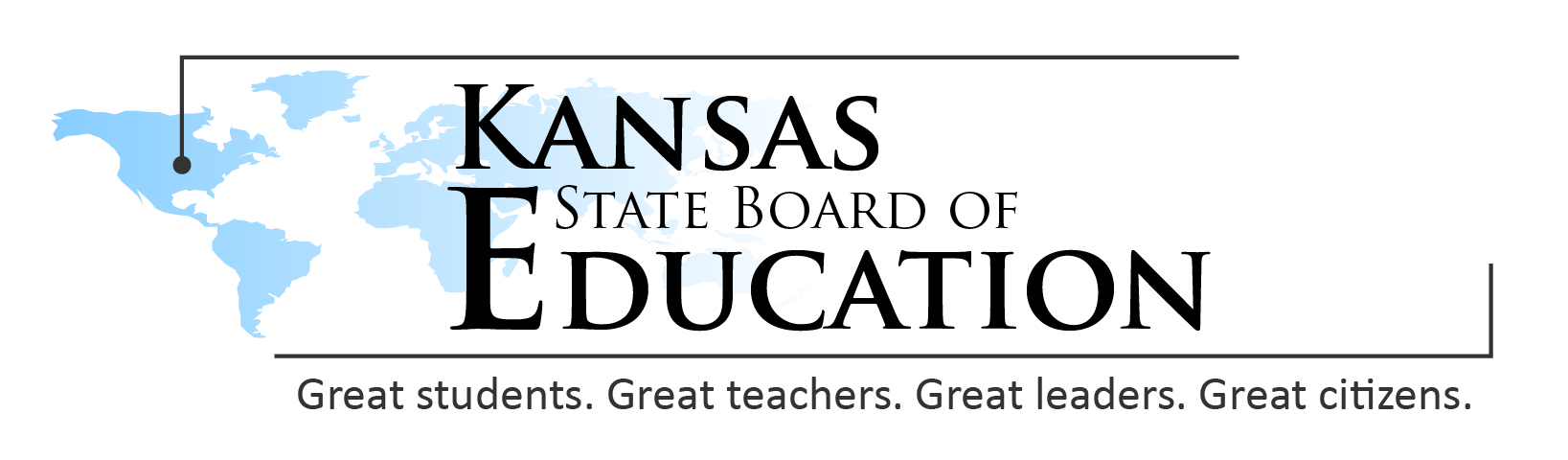 July 14th, 2015
Evening Session
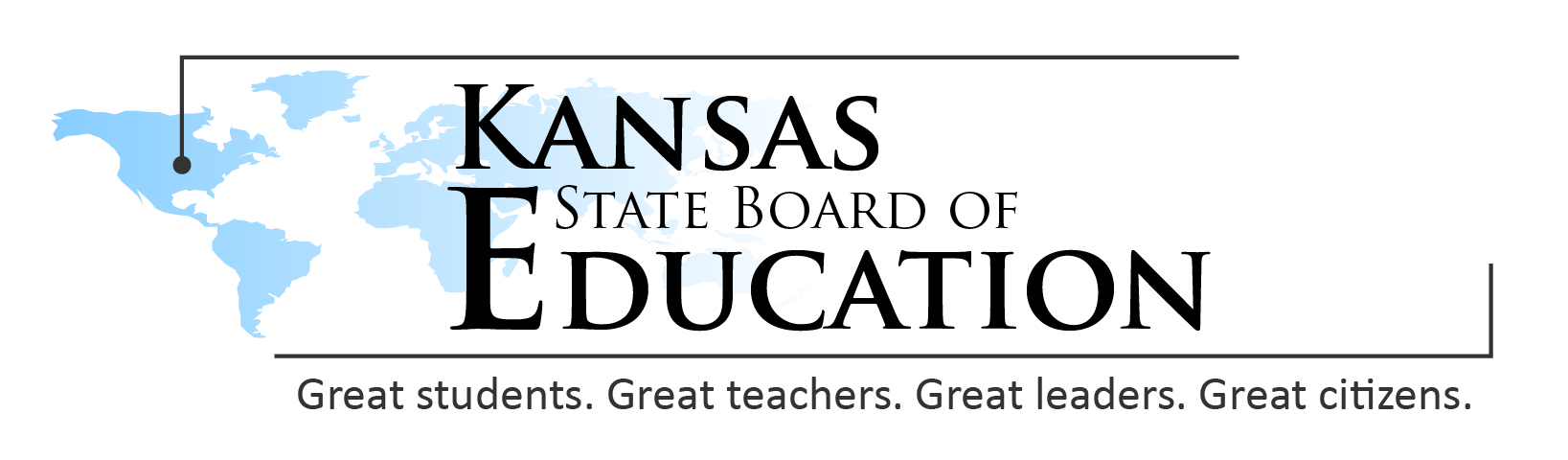 July 14th, 2015
Morning Session
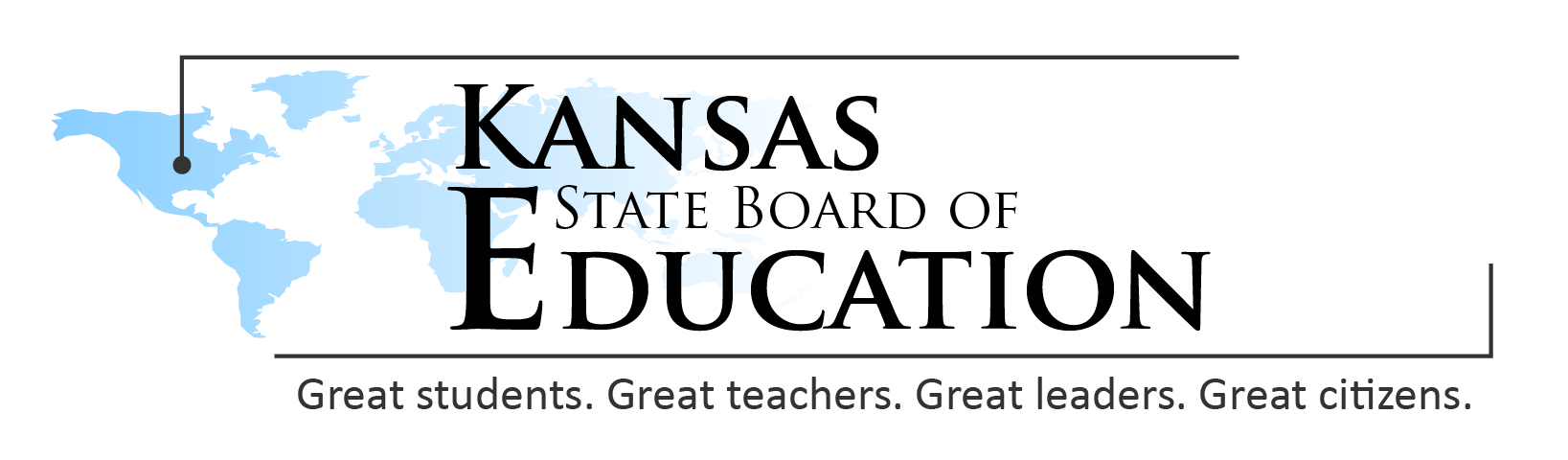 July 15th, 2015
Morning Session